Storm Water Pollution Prevention Norfolk State UniversityFacilities ManagementKeeping GREEN in the GREEN and the GOLD
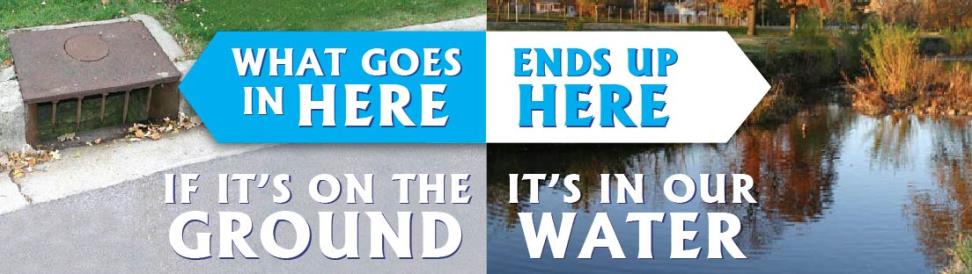 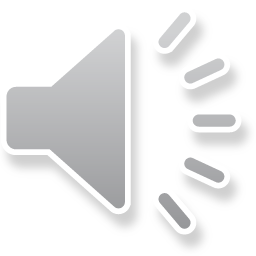 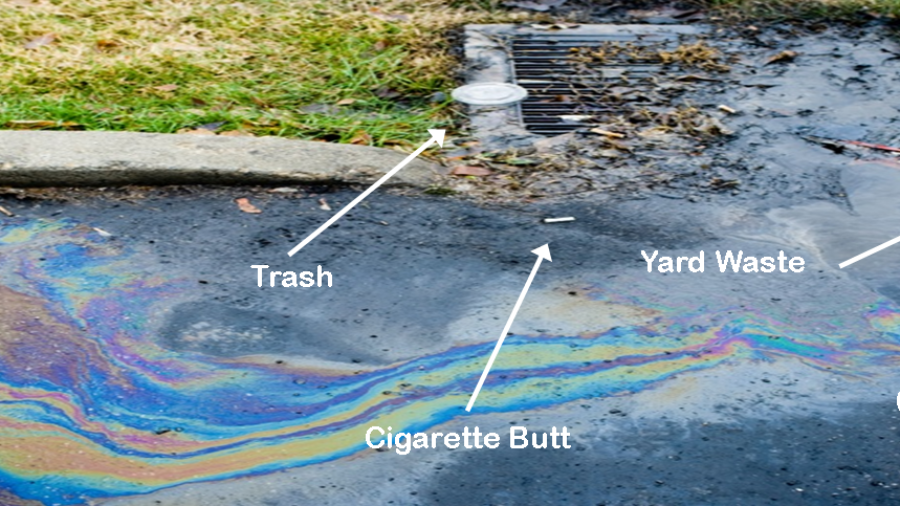 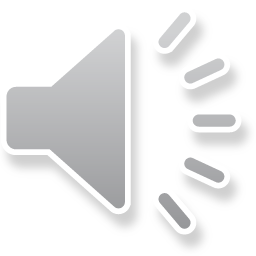 NSU Storm Water Route
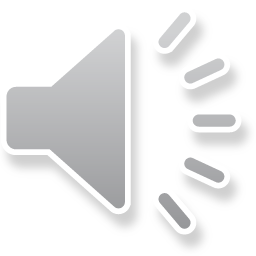 Storm Water Facts
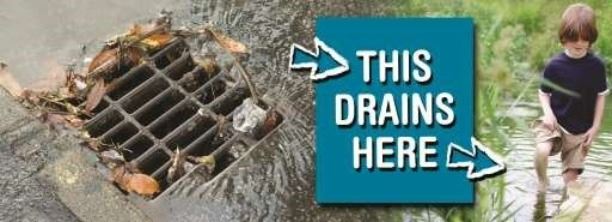 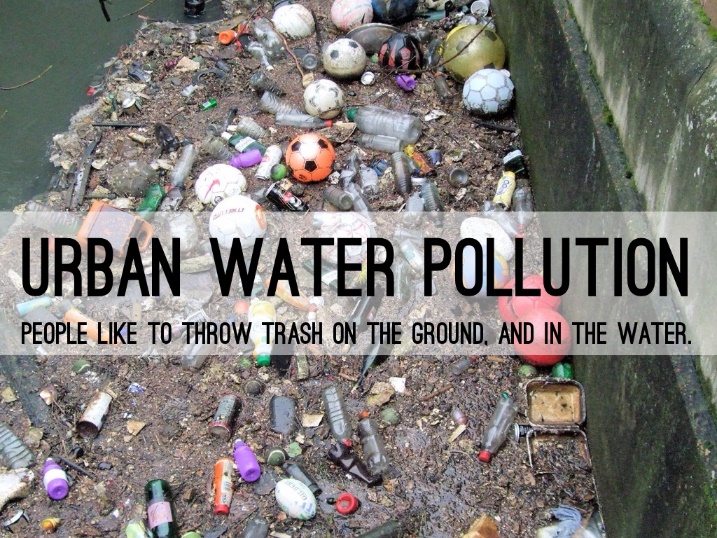 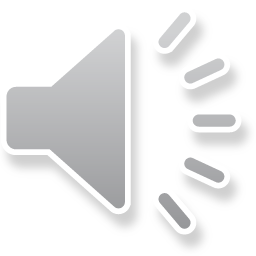 You Can Help!!!
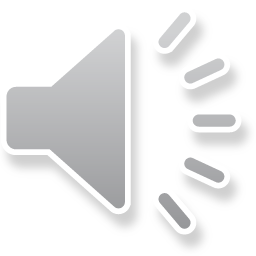 You Can Help!!!
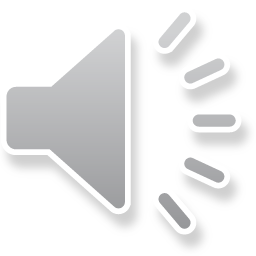 THANK YOU, For Your Attention!

We Wish You Success in Your
 
Career Here At 

Norfolk State University

“BEHOLD THE GREEN AND 

GOLD!!!”
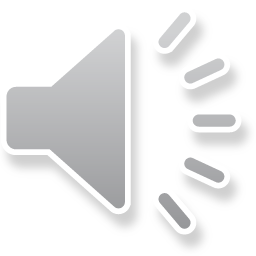